Overview of the FY 2022 – 2024 Budget
Presented for the Budget Review Subcommittee on Health and Family Services
February 2, 2022

Eric Friedlander, Secretary
Who We AreThe Cabinet for Health and Family Services is the primary state agency responsible for protecting and promoting the well-being of Kentuckians through the delivery of health and human services.
Department for Public Health
Department for Medicaid Services
Department for Aging and Independent Living
Department for Income Support
Office of Health Data and Analytics
Department for Family Resource Centers and Volunteer Services
Department for Community Based Services
Office for Children with Special Health Care Needs
Department for Behavioral Health, Developmental and Intellectual Disabilities
General Administration and Program Support which includes:
Office of the Secretary
Office of the Ombudsman and Administrative Review
Office of Legal Services
Office of Inspector General
Office of Public Affairs
Office of Administrative Services
Office of Application Technology Services
Office of Finance and Budget
Office of Human Resources Management
Office of Legislative and Regulatory Affairs
2
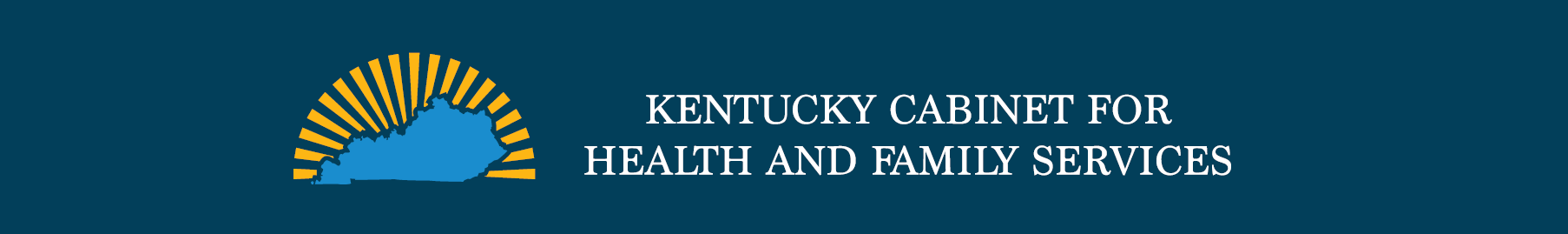 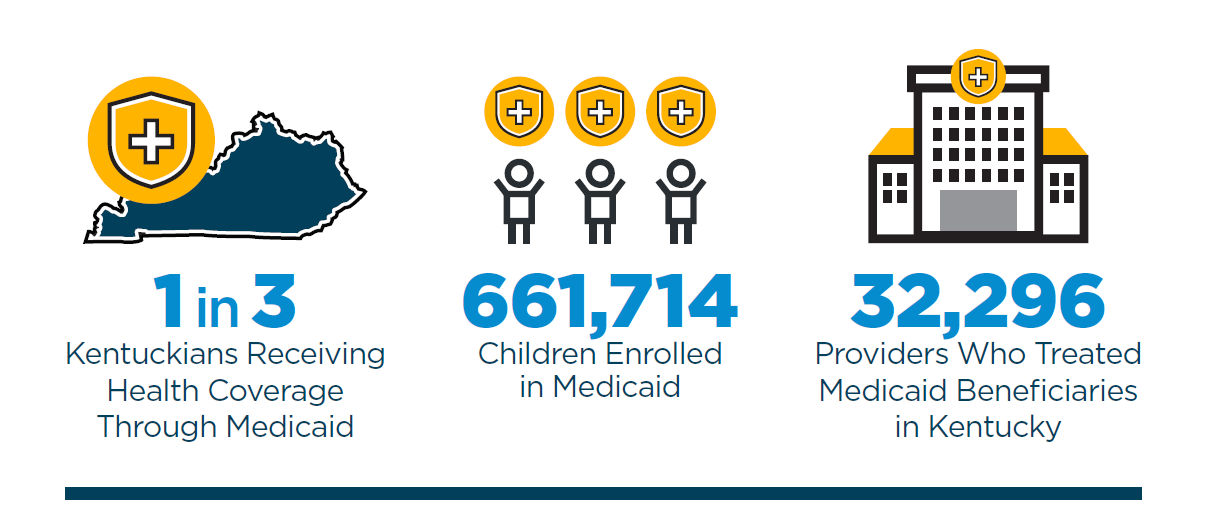 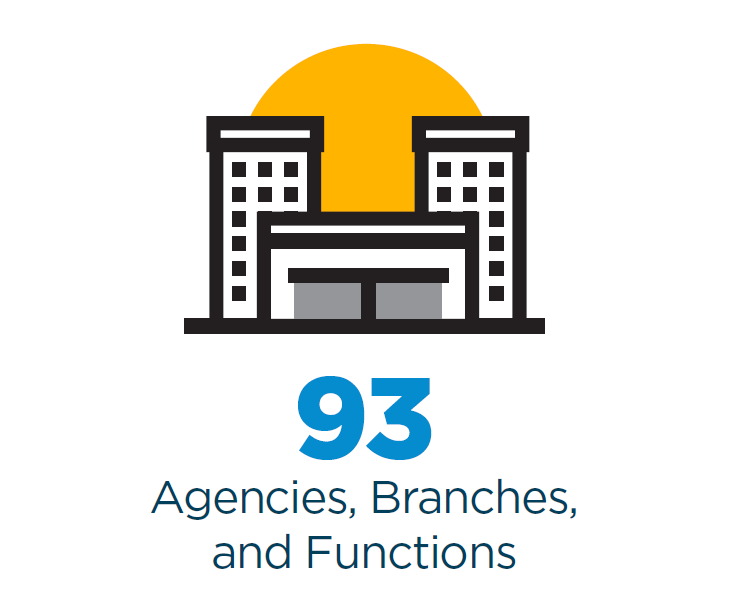 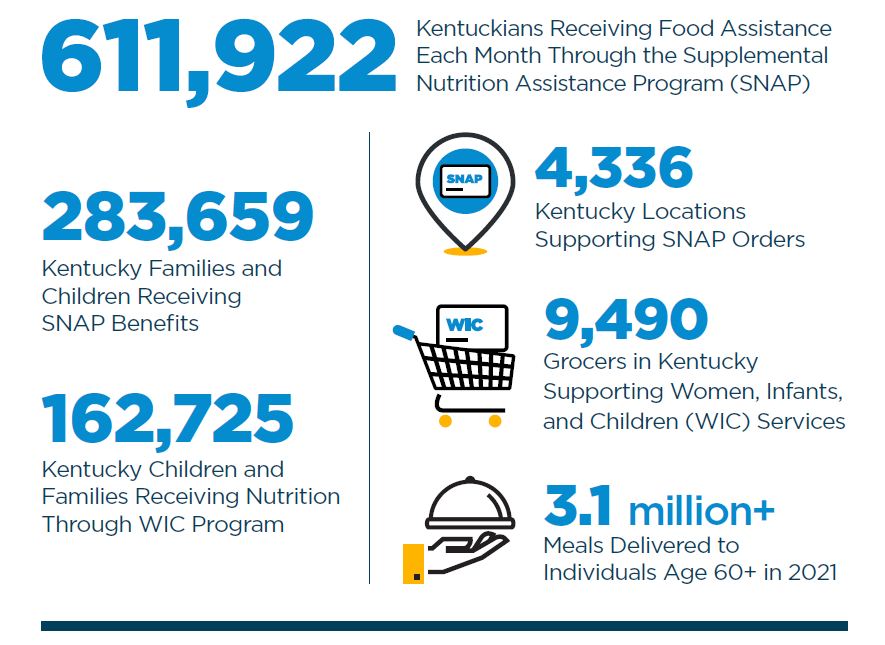 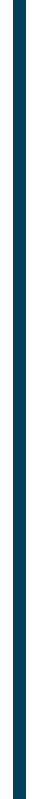 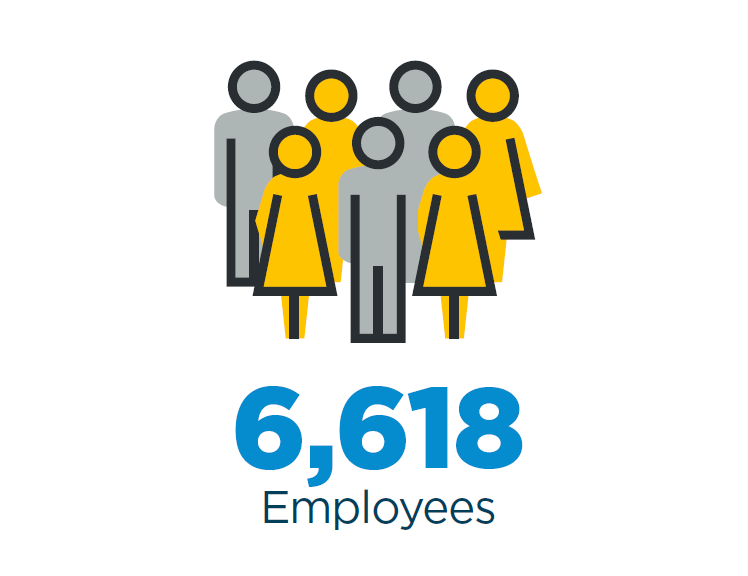 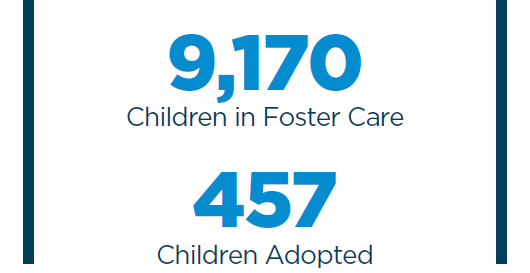 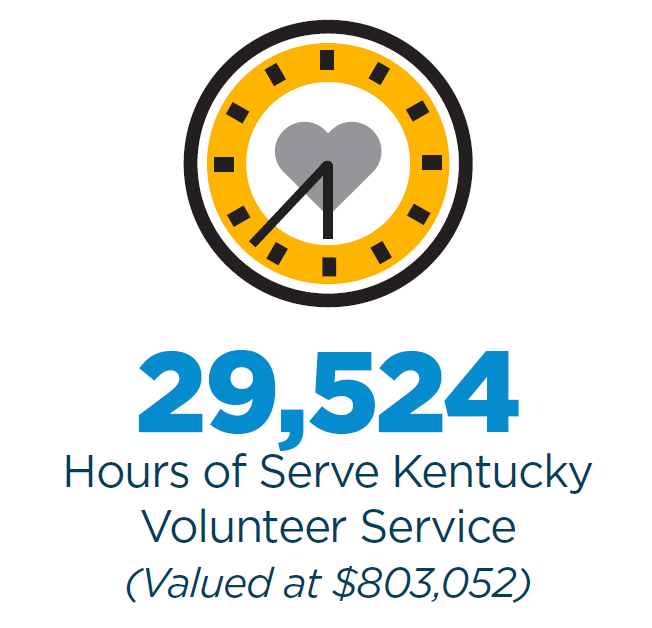 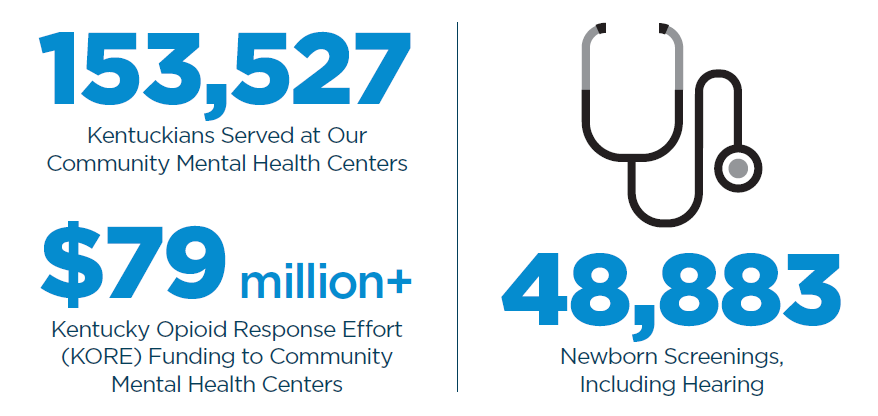 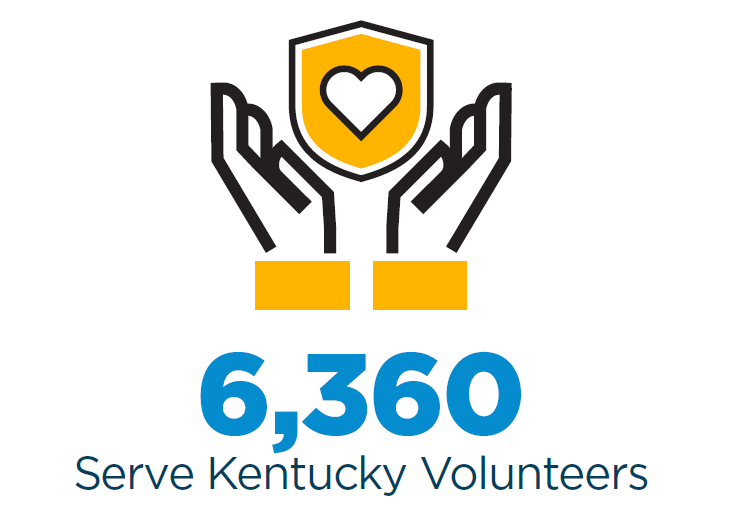 3
Cabinet for Health and Family ServicesFY 22 Budget $18,875,288,700
4
Cabinet Fund Sources
General Fund				 15%
Tobacco Funds		    	  .2%
Restricted Agency Funds		 11%
Federal Funds				 73%
5
Cabinet for Health and Family ServicesFY 22 General Fund Budget $2,869,446,200
6
How are Cabinet Funds Spent?
7
Funded Initiatives in both House Bill 1 and House Bill 285
8
Funded Initiatives in both House Bill 1 and House Bill 285 - Continued
9
Governor’s Initiatives not included in House Bill 1
10
Questions
11